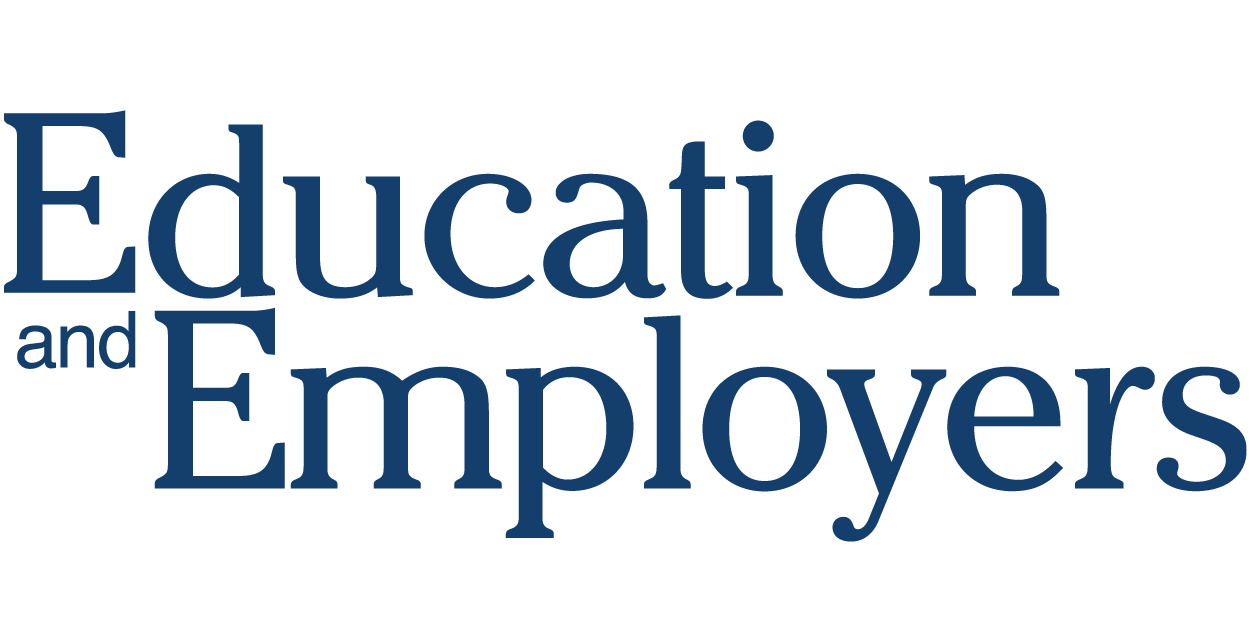 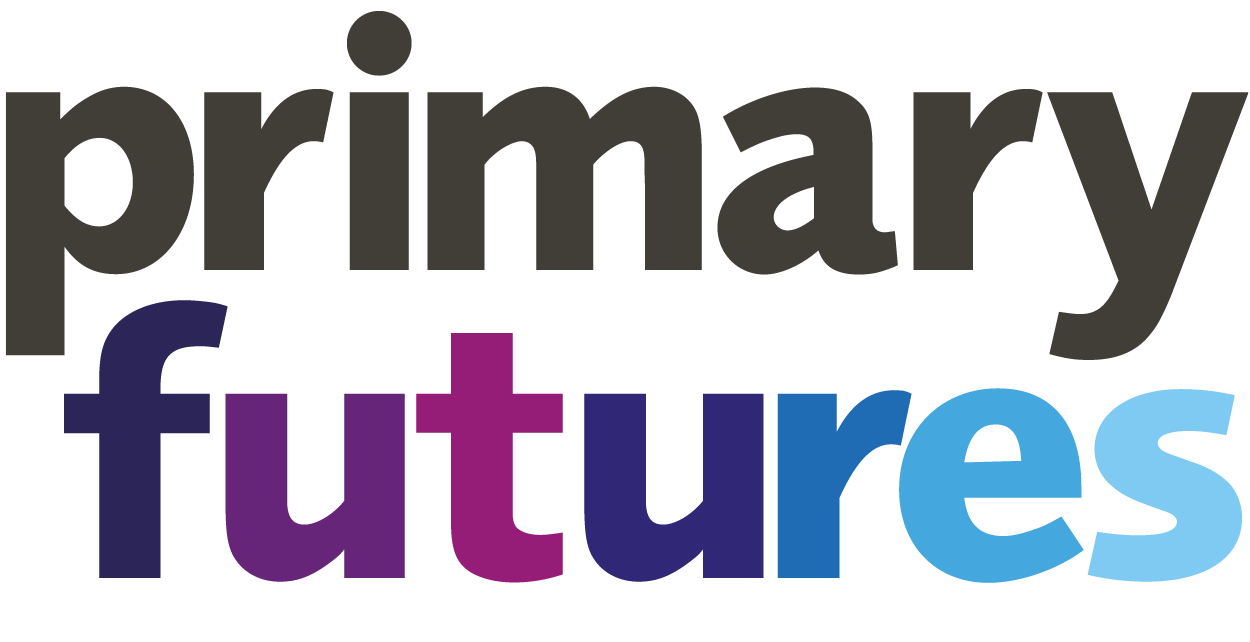 ’Making the Most of Transitions’ Classroom Chats at 
XX School
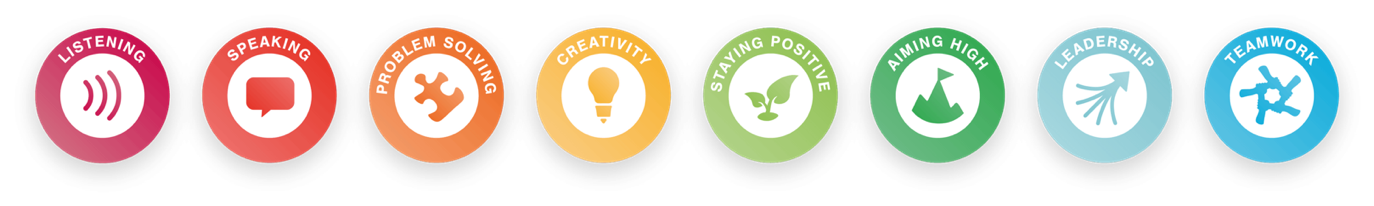 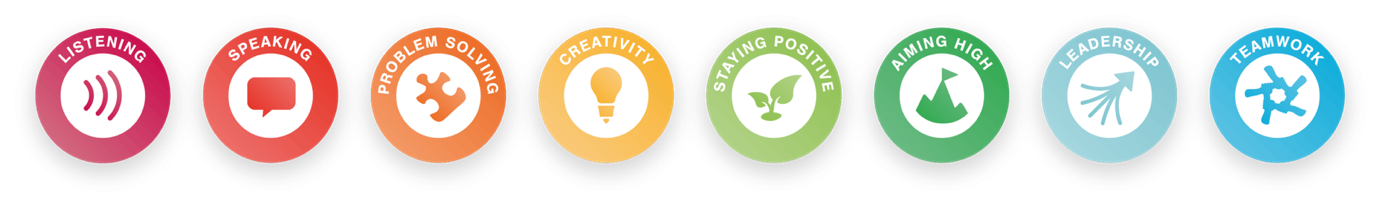 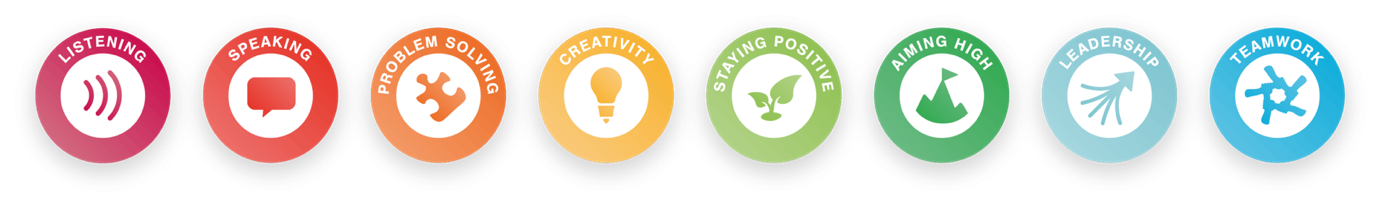 www.primaryfutures.org
Ice-breaker
What skills or qualities are important for making successful transitions?
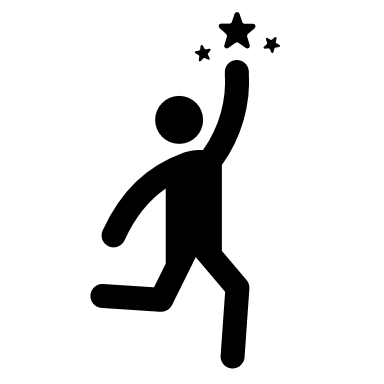 www.primaryfutures.org
being organised
thinking positively
Choose your top 3 skills and qualities and rank them in order of importance for you.
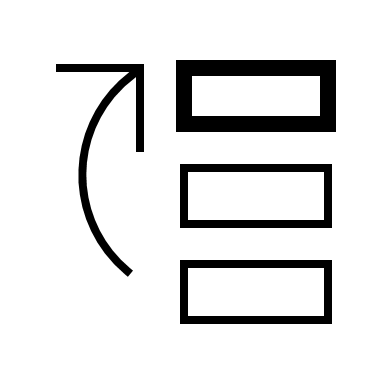 adaptability
confidence
resilience
being brave/taking chances
independent learning
www.primaryfutures.org
[Speaker Notes: thinking positively 
confidence 
resilience 
independent learning 
being brave/taking chances
being organised]
Meet our volunteers from the world of work
Volunteers: What are your top 3?
Which skill or quality is a strength?  Which still needs developing?
www.primaryfutures.org
Today’s Classroom Chats Overview
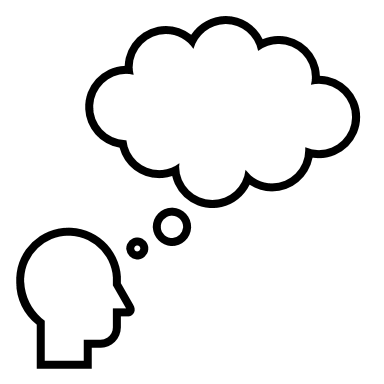 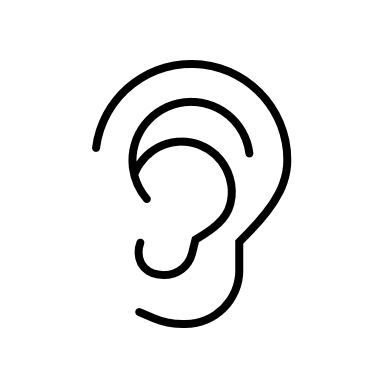 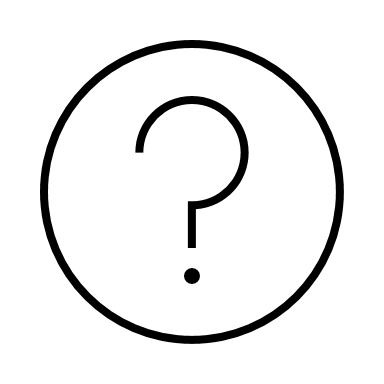 Listen to the volunteers
Reflect on learnings
Ask questions
www.primaryfutures.org
Meet Volunteer 1…
[Volunteer 1 name] is a... [insert job title]
[insert organisation]
[populate volunteer slides]
www.primaryfutures.org
Questions about transitions [choose 2-3]
Did you choose to make a change or did it happen to you?
What feelings did you experience going through your transition? 
What did you learn from it?  
Why did you choose the top 3 skills/qualities you did from the ice breaker? 
Which of these have been useful for the rest of your career?
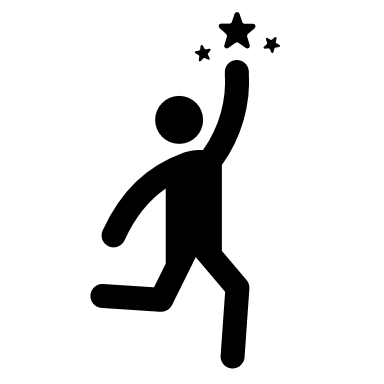 www.primaryfutures.org
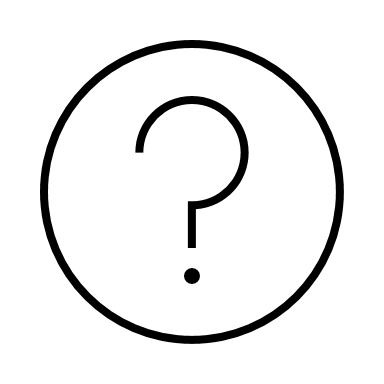 Ask your questions
What else would you like to know about their job?
Here are some examples…but you can come up with your own! 
What did you want to do when you were younger?
What’s your favourite thing about your job? 
What’s the most challenging thing about your job? 
What school subjects do you use in your work?
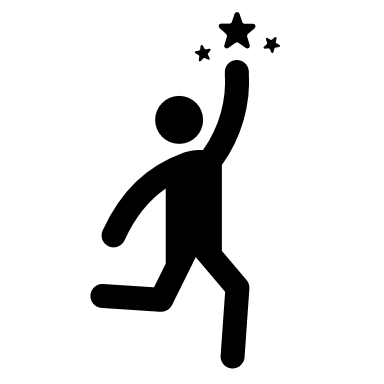 www.primaryfutures.org
Meet Volunteer 2…
[Volunteer 2 name] is a... [insert job title]
[insert organisation]
[populate volunteer slides]
www.primaryfutures.org
Meet Volunteer 3…
[Volunteer 3 name] is a... [insert job title]
[insert organisation]
[populate volunteer slides]
www.primaryfutures.org
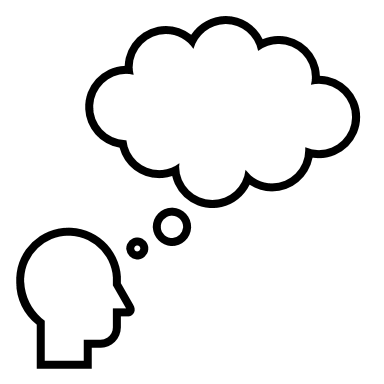 Time to reflect…
Volunteers: What top tips or advice do you have for Year 6’s going to secondary school?
or 
What do you wish you could tell your younger self?

Year 6: What is one thing you have learnt or that you will take away from today’s session?
www.primaryfutures.org
Let’s revisit our top skills/qualities for successful transition
Year 6, choose one that is a strength and one you would like to get better at
www.primaryfutures.org
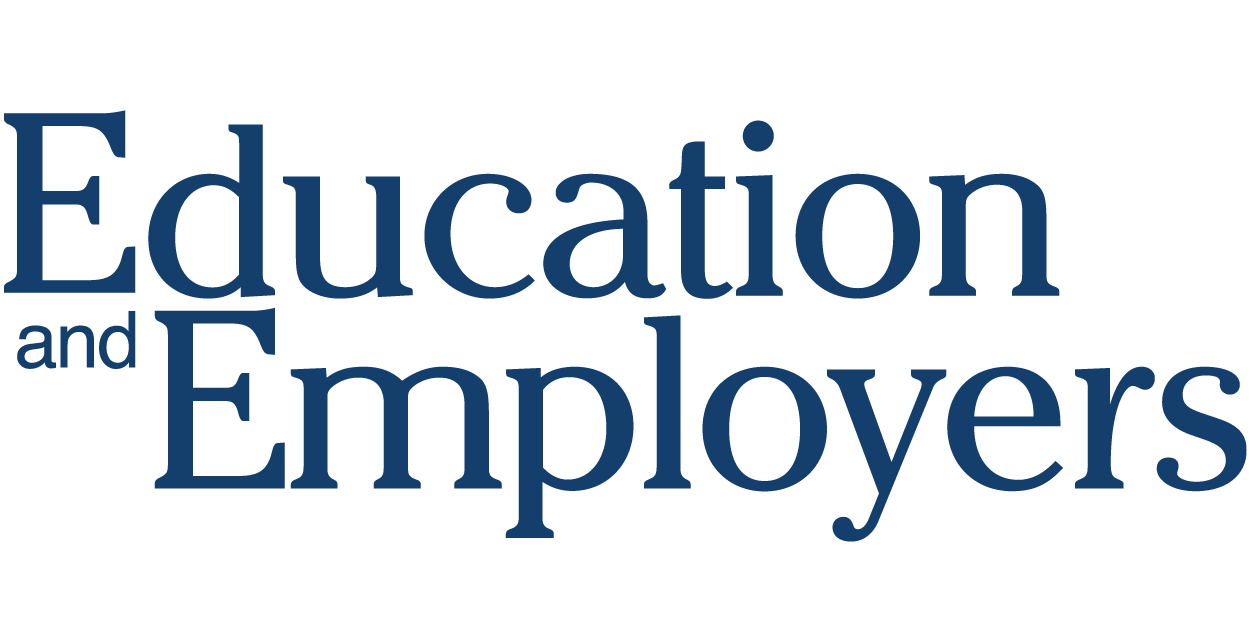 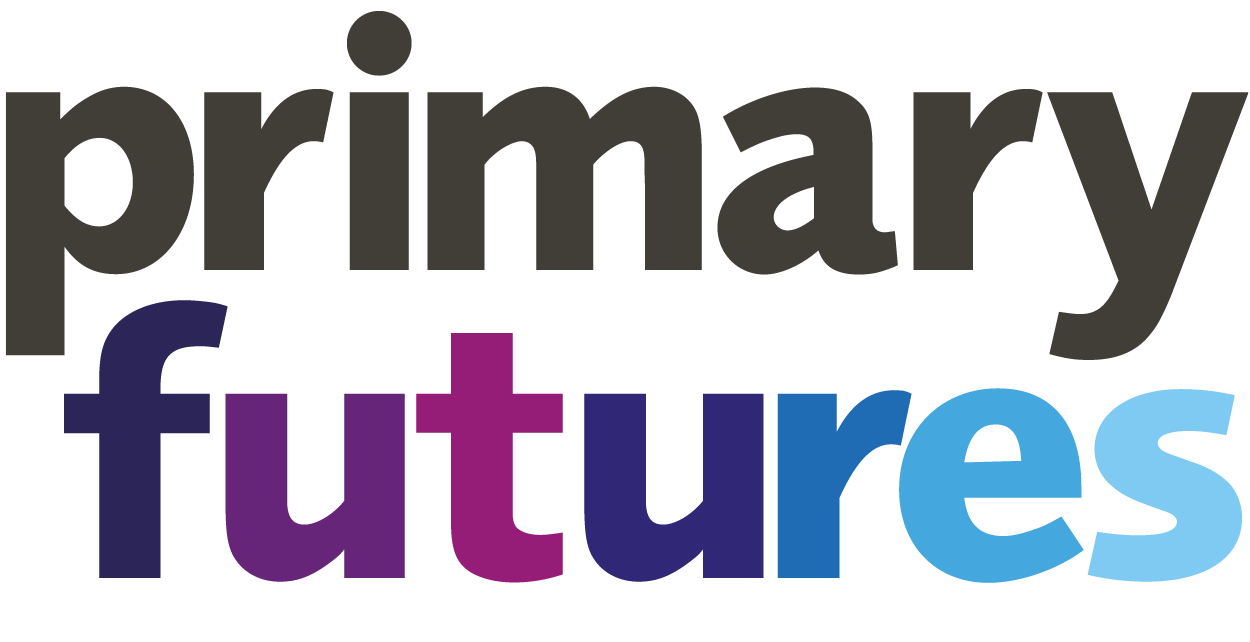 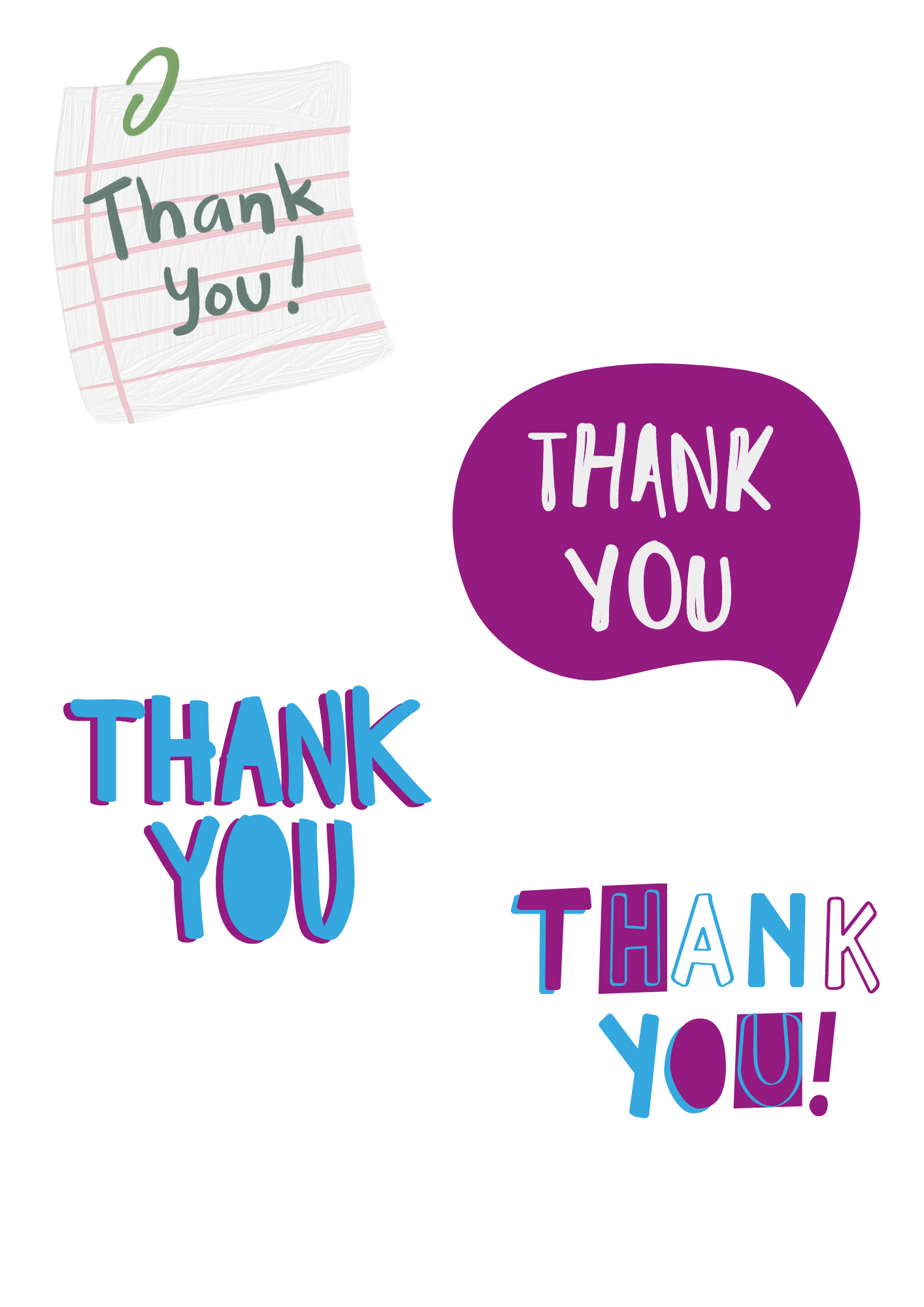 www.primaryfutures.org